ECE 445: The Automated Closet
Team 13: Shania Arora, William Doherty, Nikhil Parmar
TA: Enliang (Jack) Li
Fall 2019
[Speaker Notes: Billy]
Team Members
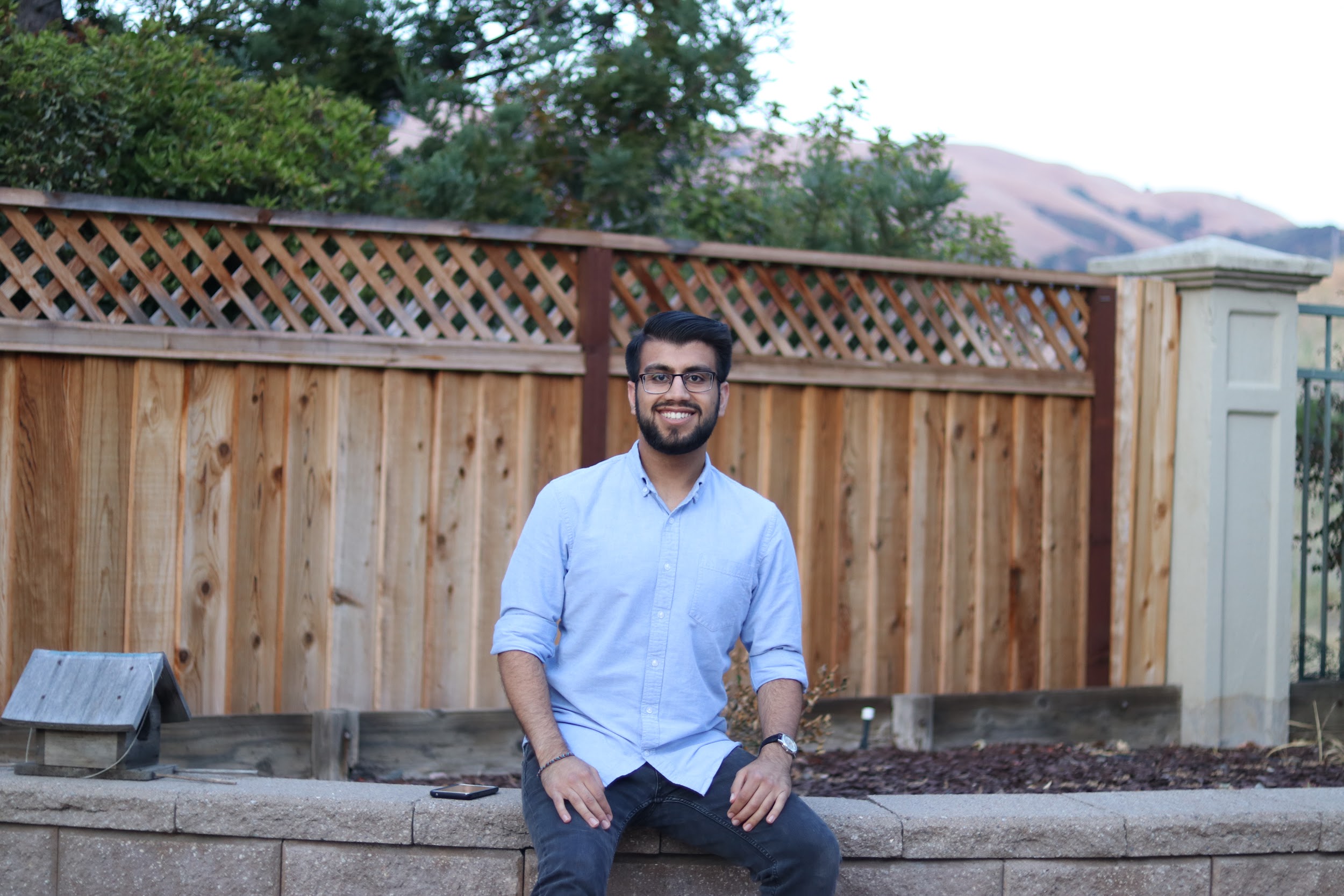 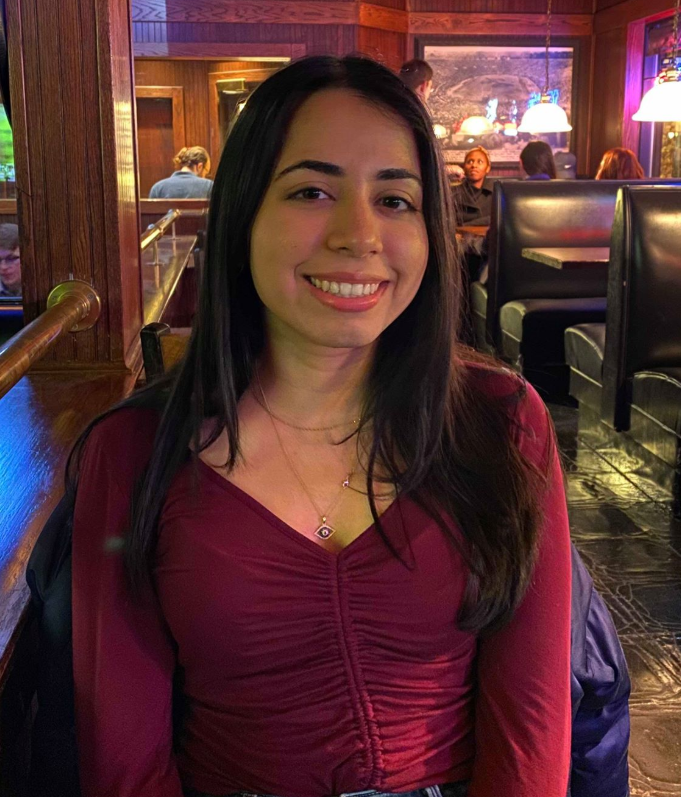 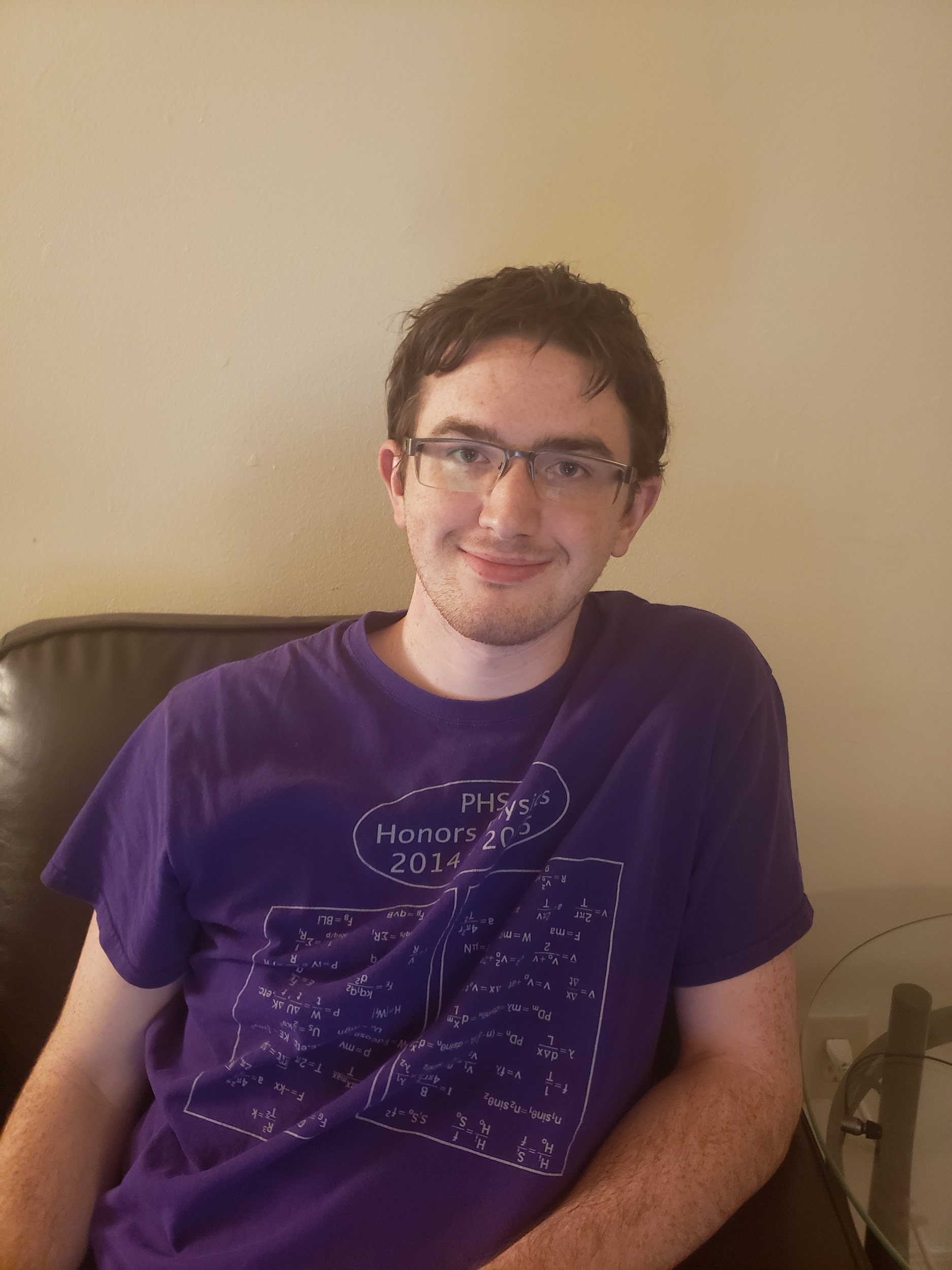 Shania Arora
Nikhil Parmar
Billy Doherty
‹#›
Problem Overview
Choosing an outfit is a part of everyone’s daily routine
The average American can spend up to 17 minutes every day deciding what to wear1
Currently no automation to the process
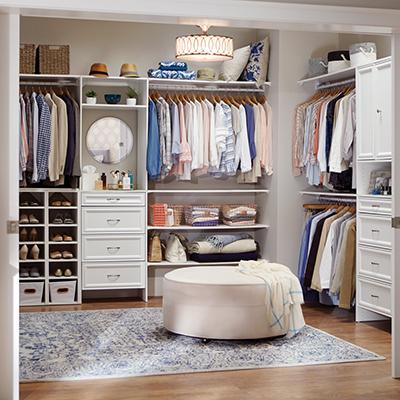 ‹#›
[Speaker Notes: Shania]
Our Solution
Automated closet that looks up the weather using the user’s location
Outfit based on color, weather, and fit
‹#›
[Speaker Notes: Shania]
High Level Requirements
The closet connects to a database and can pull information on current weather and about clothing in the closet

The closet suggests an outfit to the user

The closet spins with all the clothes in the system and is able to track the position of clothes that are input into the system by the user
‹#›
[Speaker Notes: Shania]
The Closet
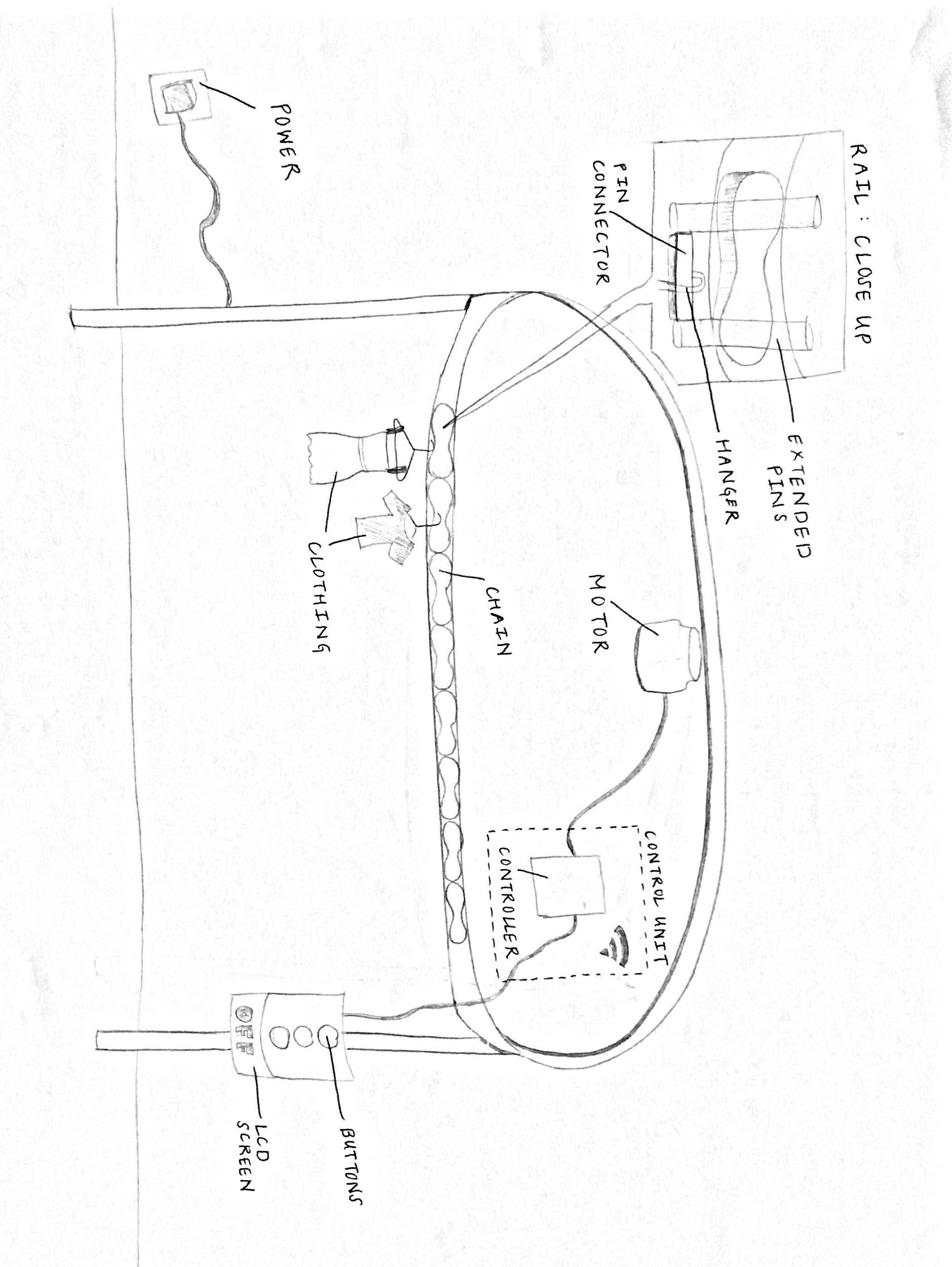 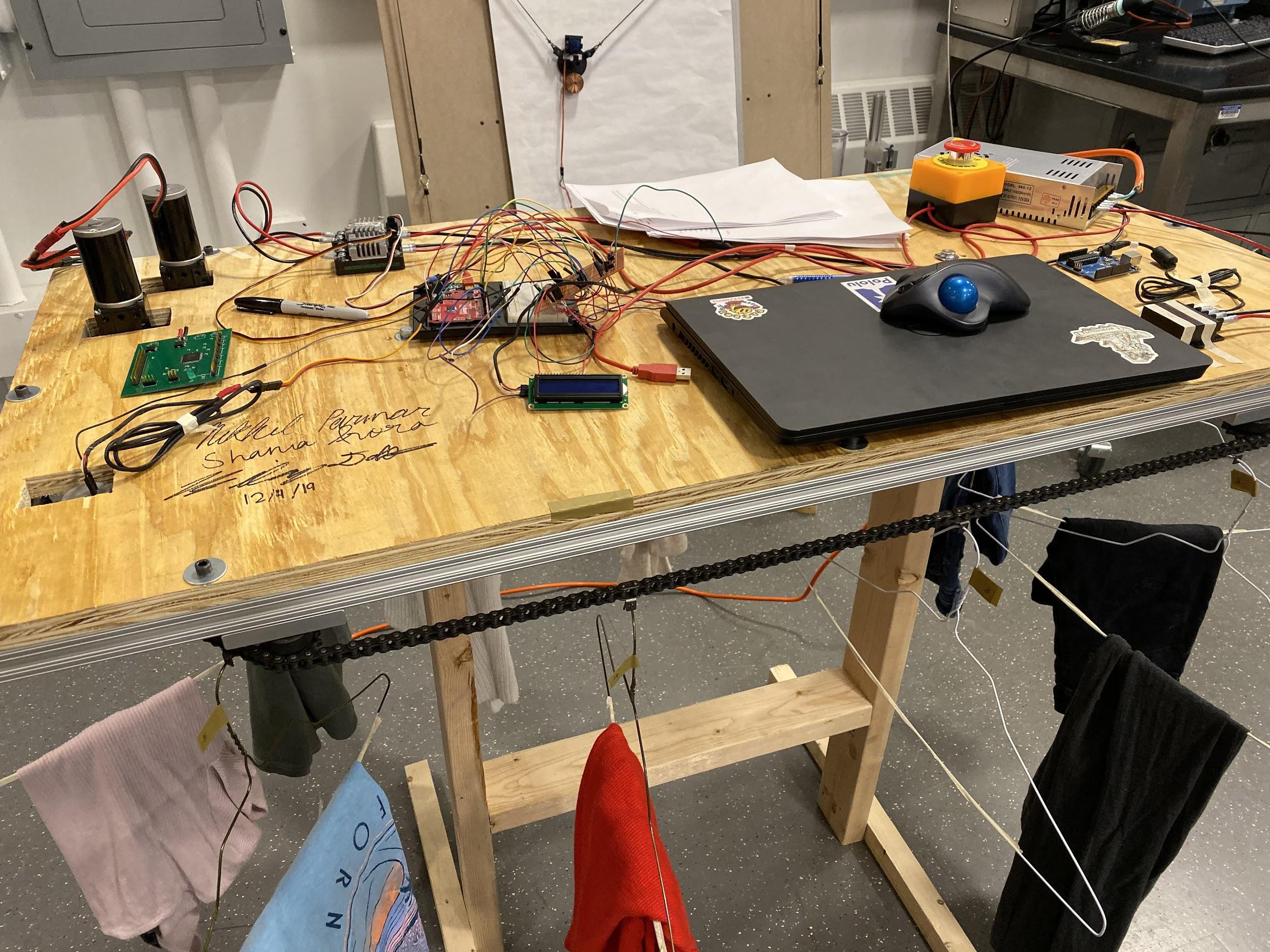 Visual Aid
Final Project
‹#›
[Speaker Notes: Nikhil]
Design
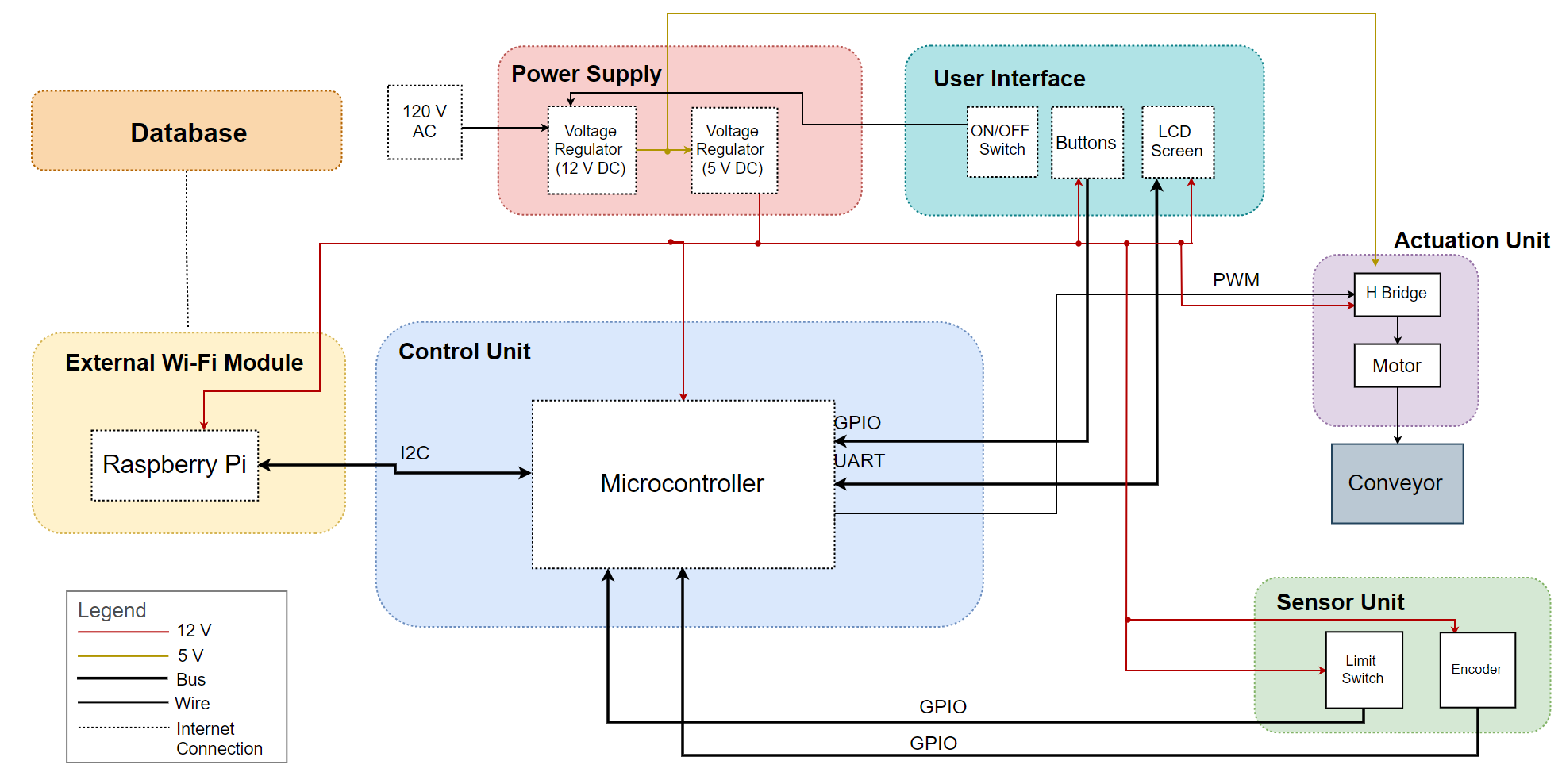 ‹#›
R&V - Control Unit
‹#›
R&V - Actuation Unit
‹#›
R&V - Sensor Unit
‹#›
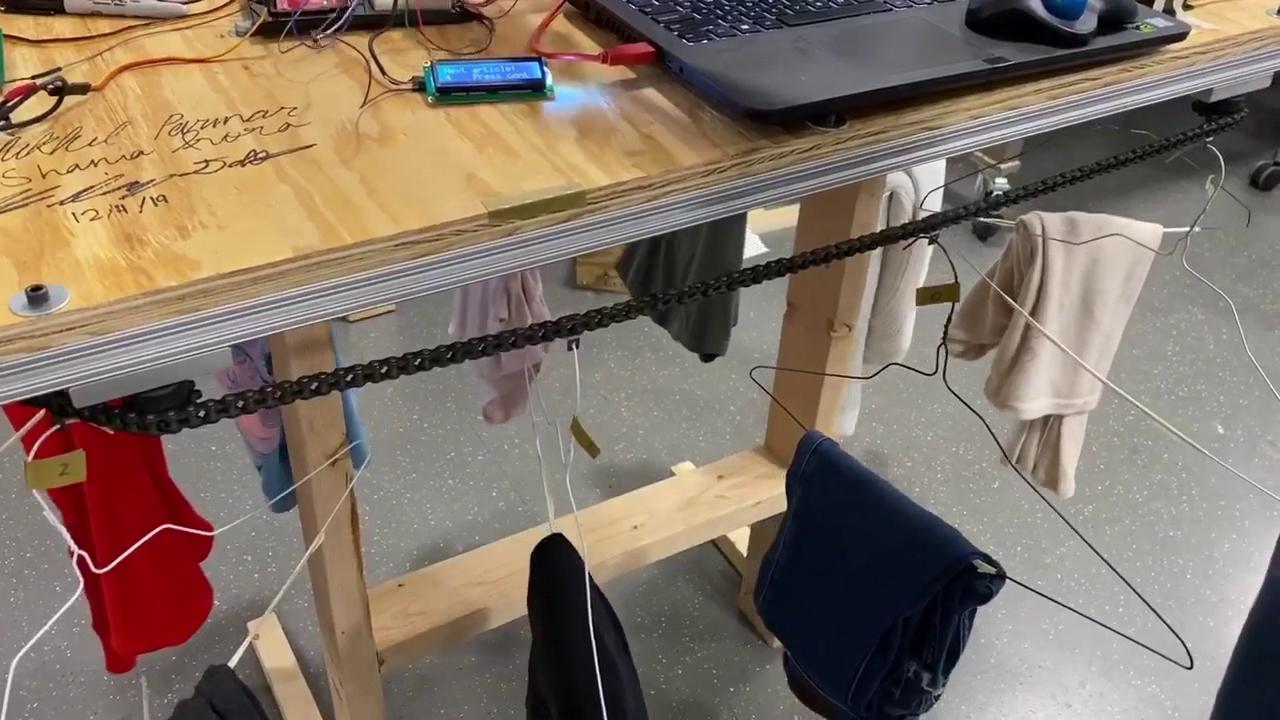 ‹#›
Decision Making - Clothing Type
Continued
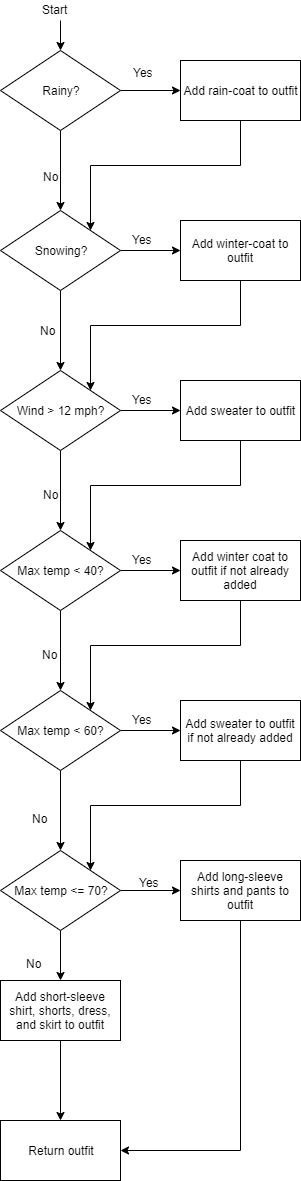 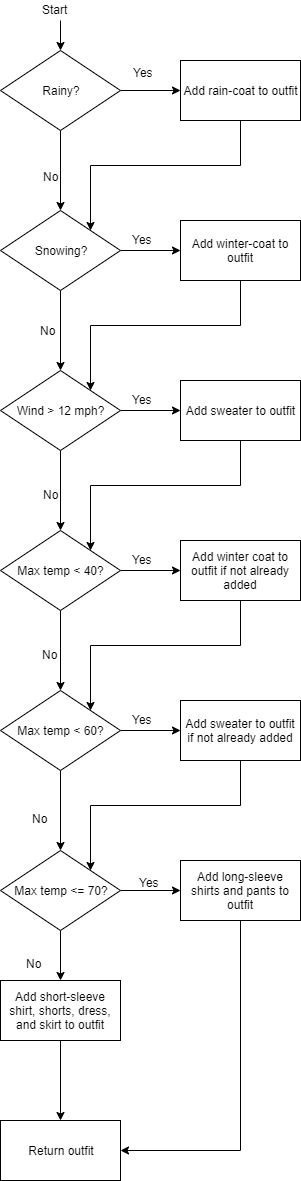 Continued
‹#›
Decision Making - Outfit Recommendation
Weather - Clothes filtered according to weather
Color 
Light, medium, dark washed jeans → pastel, patterned, neutral, hot, or cold colored tops
Odd colored/patterned bottoms → neutral colored tops
Fit 
Relaxed bottoms: normal or tight fit top
Normal bottoms: relaxed or tight fit top
Tight bottoms: relaxed or normal fit top
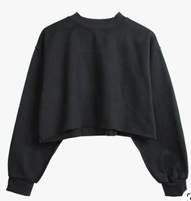 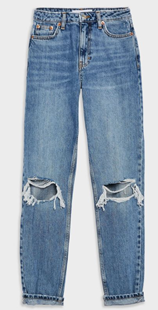 ‹#›
Ethics and Safety
Emergency Stop
Filed down edges
Intentionally Slow Motion
Privacy
‹#›
[Speaker Notes: The average human reaction time is between 150 ms - 200 ms [5] which means our system will give the user a lot of time to act in case there is an issue (i.e. something gets caught, clothing item slips off hanger, etc.)]
Conclusion
Project was fully functional 
All high-level requirements met
‹#›
Future Work
Make an external database
Move Raspberry Pi functionality → PCB
User able to choose an outfit again if they do not like it
Program the user’s style preferences into the system
‹#›
Questions?
‹#›
Citations
[1] The Daily Mail Online. (2016). Women spend SIX MONTHS of their working lives deciding what to wear. [online] Available at: https://www.dailymail.co.uk/femail/article-3626069/Women-spend-SIX-MONTHS-working-lives-deciding-wear.html [Accessed 8 Dec. 2019].
[2] “ Mom Jean,” American Eagle Outfitters. [Online]. Available: https://www.ae.com/us/en/p/women/mom-jeans/mom-jeans/mom-jean/0436_2202_961?ip=off&cid=PLA_AE_NonBrand_Womens_Jeans_Mom&gclid=CjwKCAiA27LvBRB0EiwAPc8XWXrEa_neMrHWZOqzymBFB4K5nGCk7JbOeyTMlWsJRD-4AzKbstyipRoCBDcQAvD_BwE. [Accessed: 09-Dec-2019]. 
[3] “Mock Turtleneck Top - Black -: H&M US,” H&M. [Online]. Available: https://www2.hm.com/en_us/productpage.0678983002.html. [Accessed: 09-Dec-2019]. 
[4] “Walk-In Closet Ideas,” The Home Depot. [Online]. Available: https://www.homedepot.com/c/ai/walk-in-closet-ideas/9ba683603be9fa5395fab9004d71be1. [Accessed: 09-Dec-2019]. 
[5] K. Amano, N. Goda, S. Nishida, Y. Ejima, T. Takeda, and Y. Ohtani, “Estimation of the Timing of Human Visual Perception from Magnetoencephalography,” The Journal of Neuroscience, Apr. 2006. [Accessed 8 Dec. 2019].
‹#›
R&V - Power Supply Module
‹#›
R&V - External Wi-Fi Module
‹#›
R&V - UI Module
‹#›
R&V - Database Module
‹#›